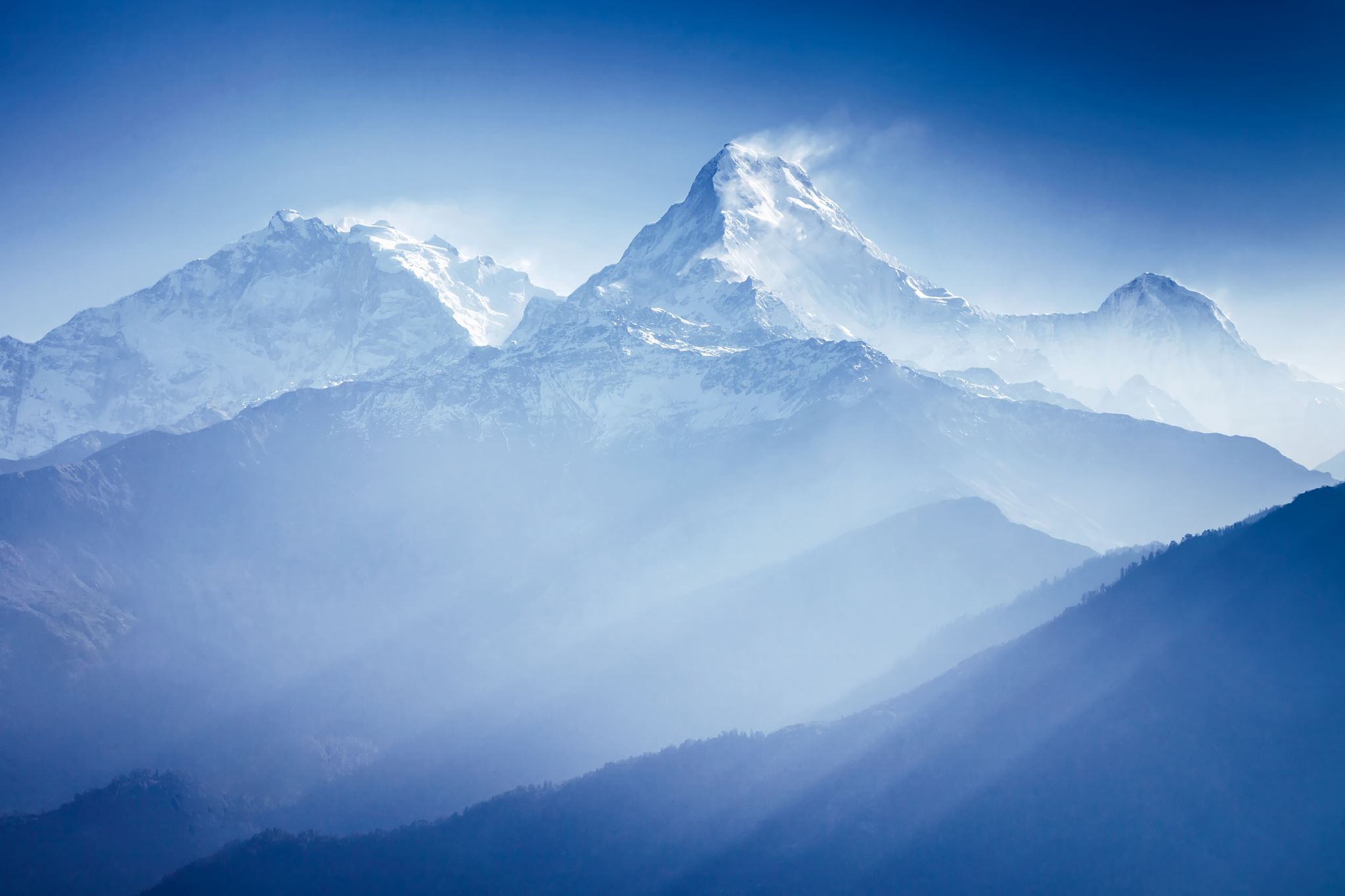 Свијетло - Тамно
Градација свјетлости
Седми разред
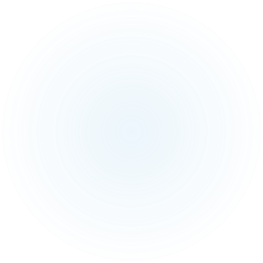 Валерска скала и градација свјетлости
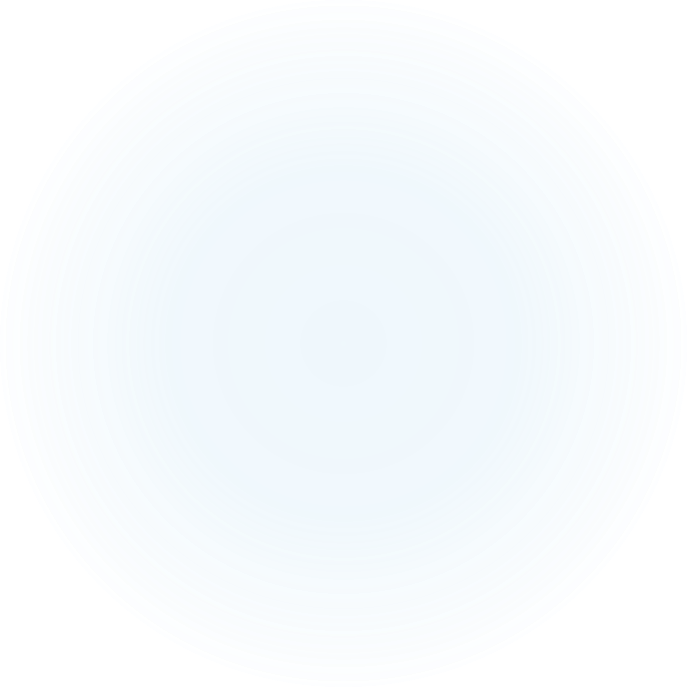 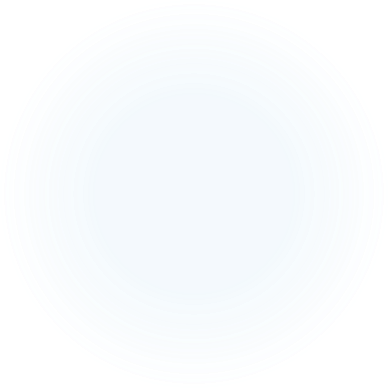 У валерској скали свјетлине су поређане као степенице;
У градацији је прелаз благ и постепен.
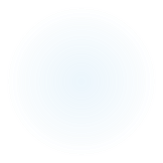 Сјенчење округлих тијела
Зависно од правца из ког долази свјетлост, сјенке могу изгледати овако...
(Обратите пажњу на трећи ред!)
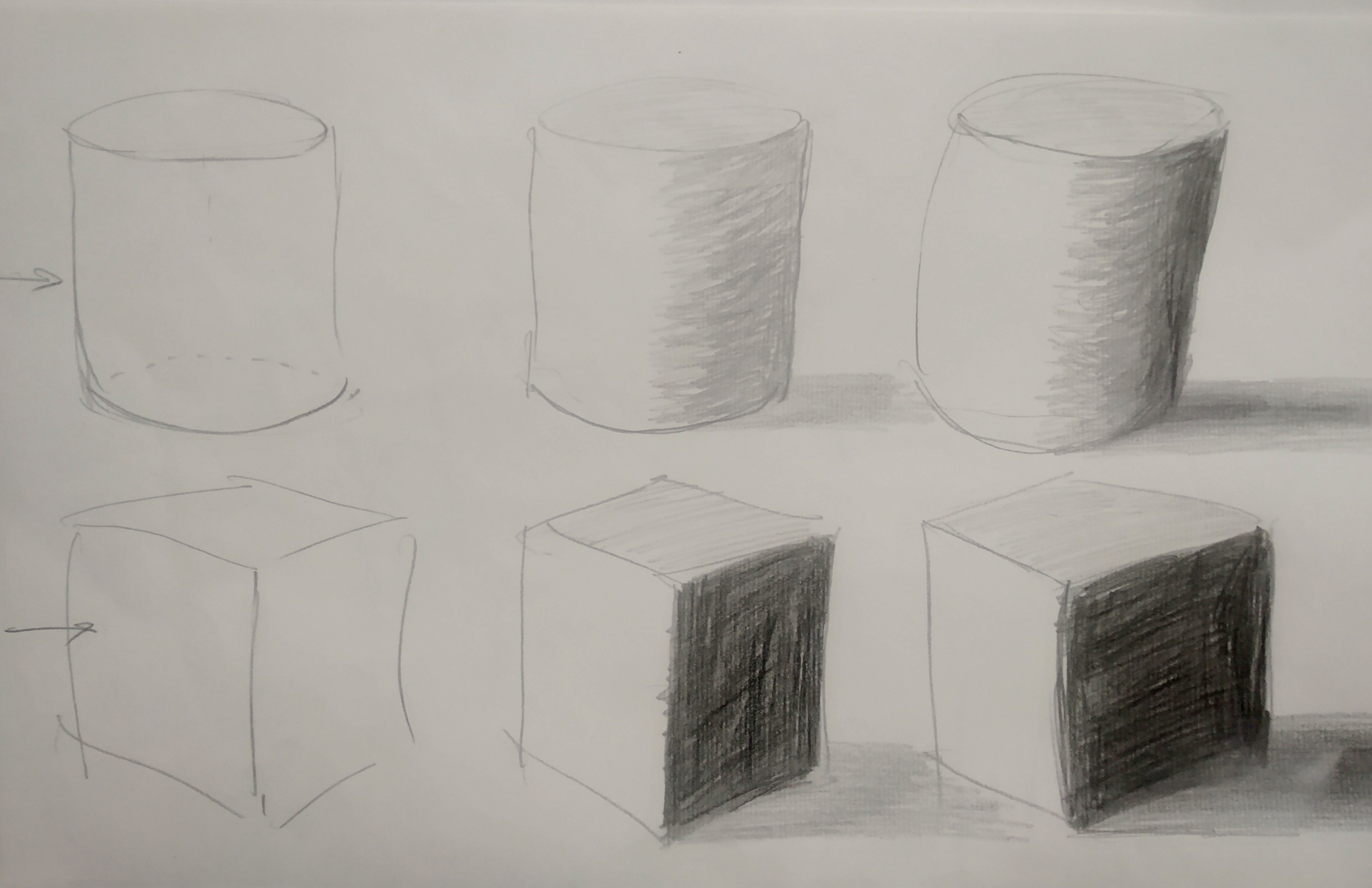 Сјенчење ваљкастих и коцкастих облика
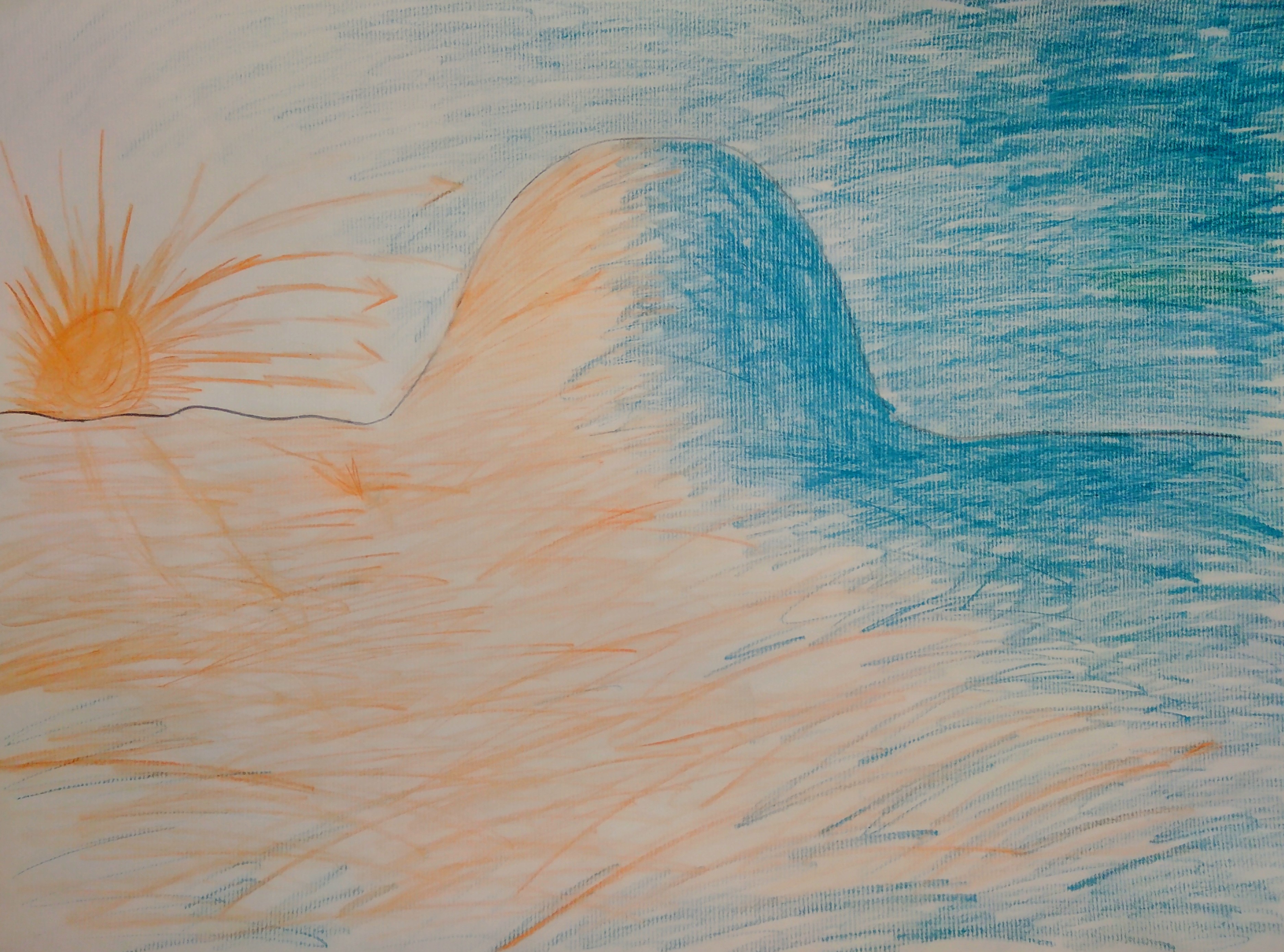 Када сунце залази са једне стране брдо је обасјано наранџастом свјетлошћу, са друге плавом бојом долазеће ноћи...
Ево једне обичне слике зимске вечери, ту је Сњешко са лонцем на глави и метлом, шаргарепа му је нос, иза њега су кућа и брда, испред дрво и пуно снијега. 
Ове гомилице снијега сигурно крију неке предмете заборављене напољу!
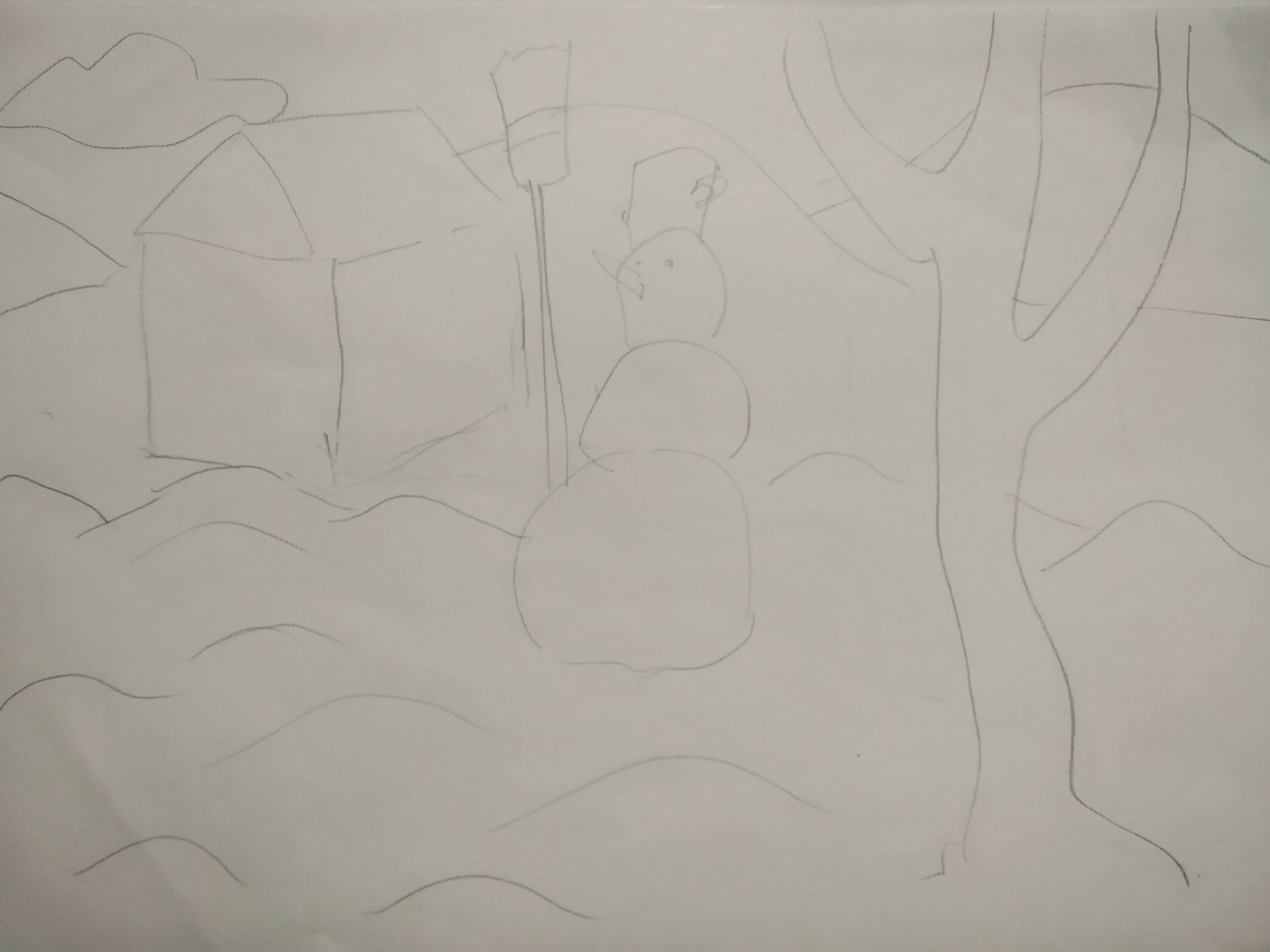 На овом цртежу треба препознати који облици су округли, који су ваљкасти, а који коцкасти.
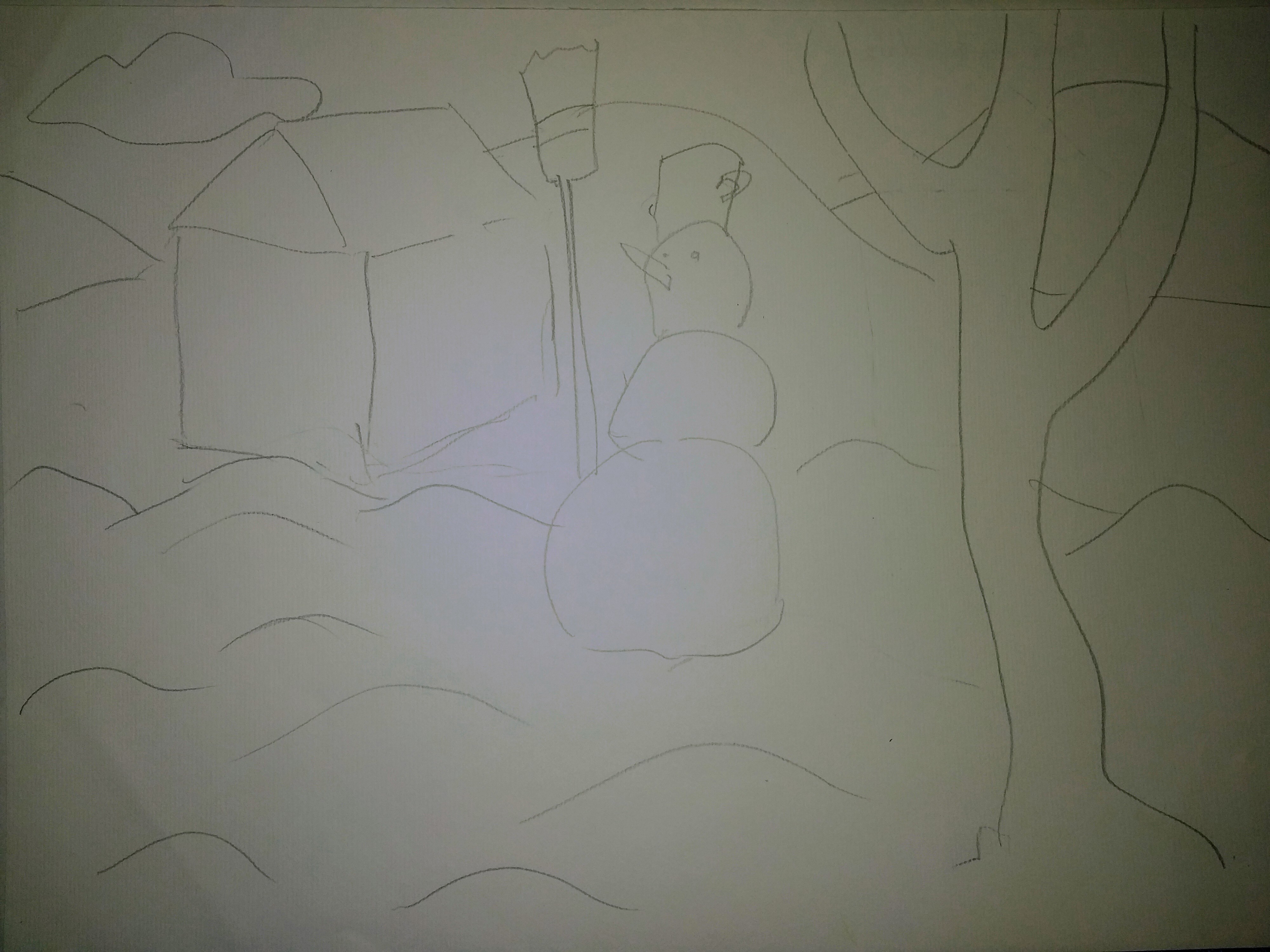 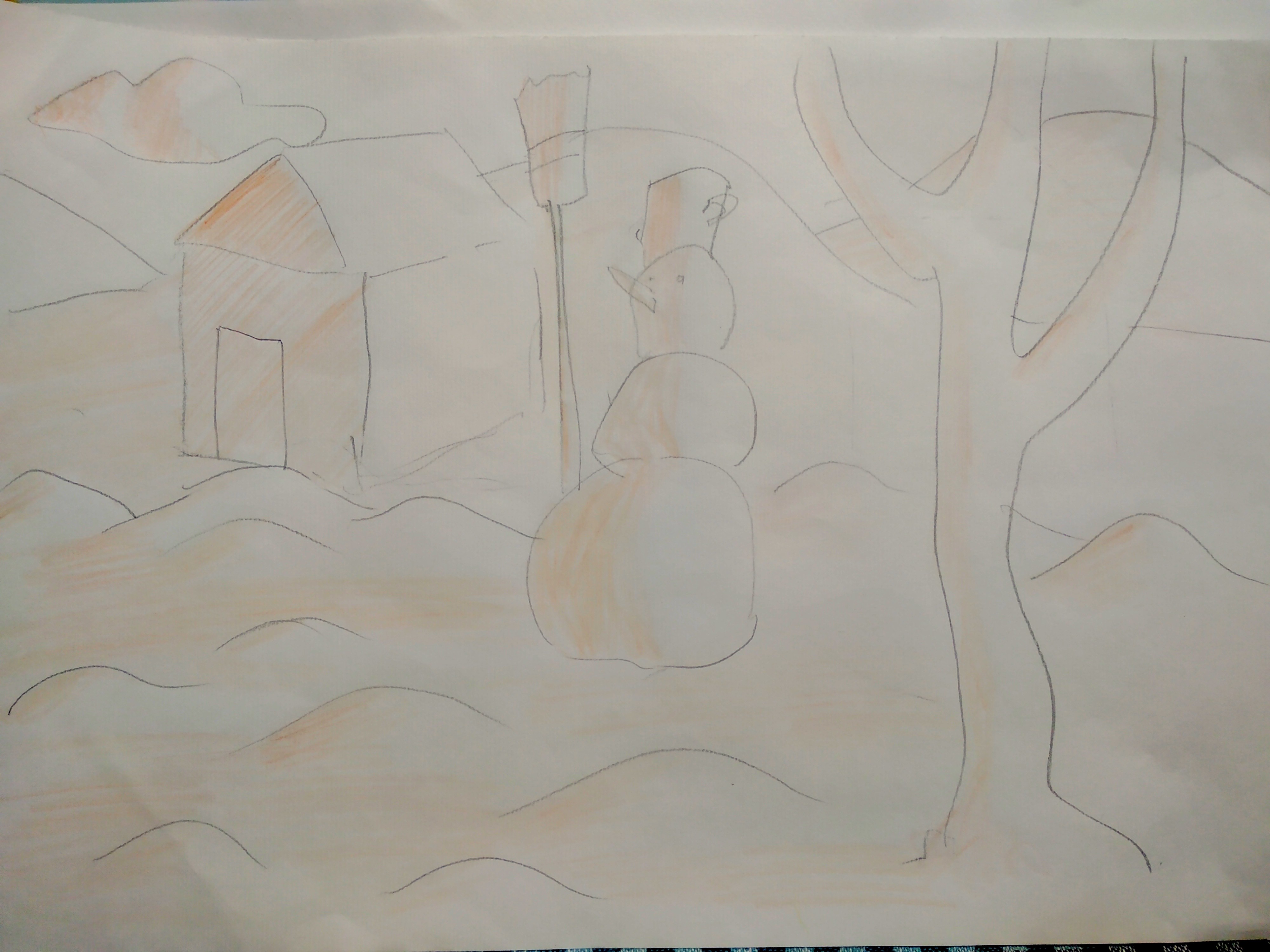 Сунце је почело да залази! 
Све је обасјано наранџастом свјетлошћу.
Свјетлост долази са лијеве стране, тачно водоравно...
Сјећате се округлих предмета из трећег реда?
Кућа је најлакша!
Одмах има тамну сјенку.
На остале предмете додат је само најтамнији дио сјенке.
Примјетите да су све сјенке са десне стране!
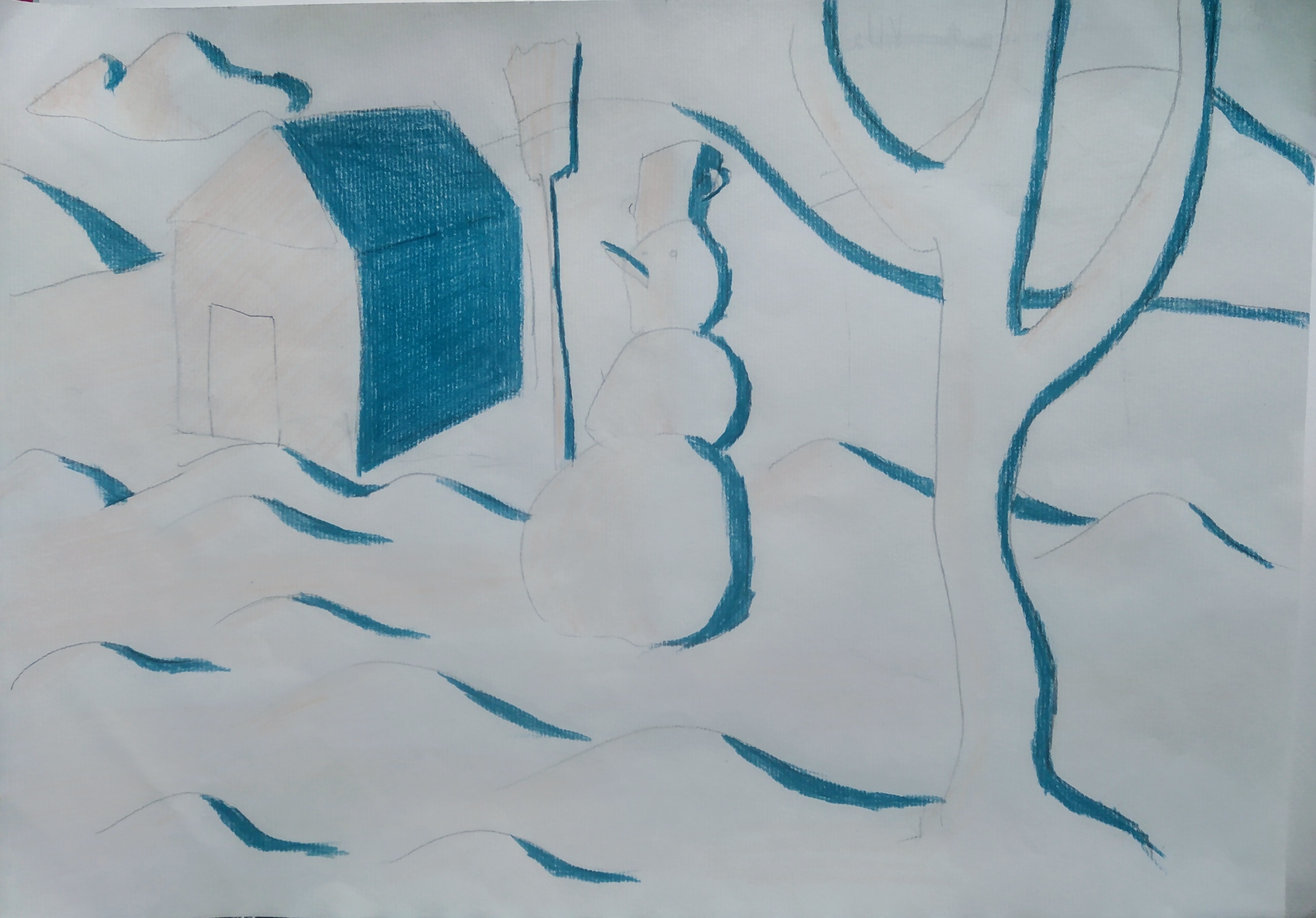 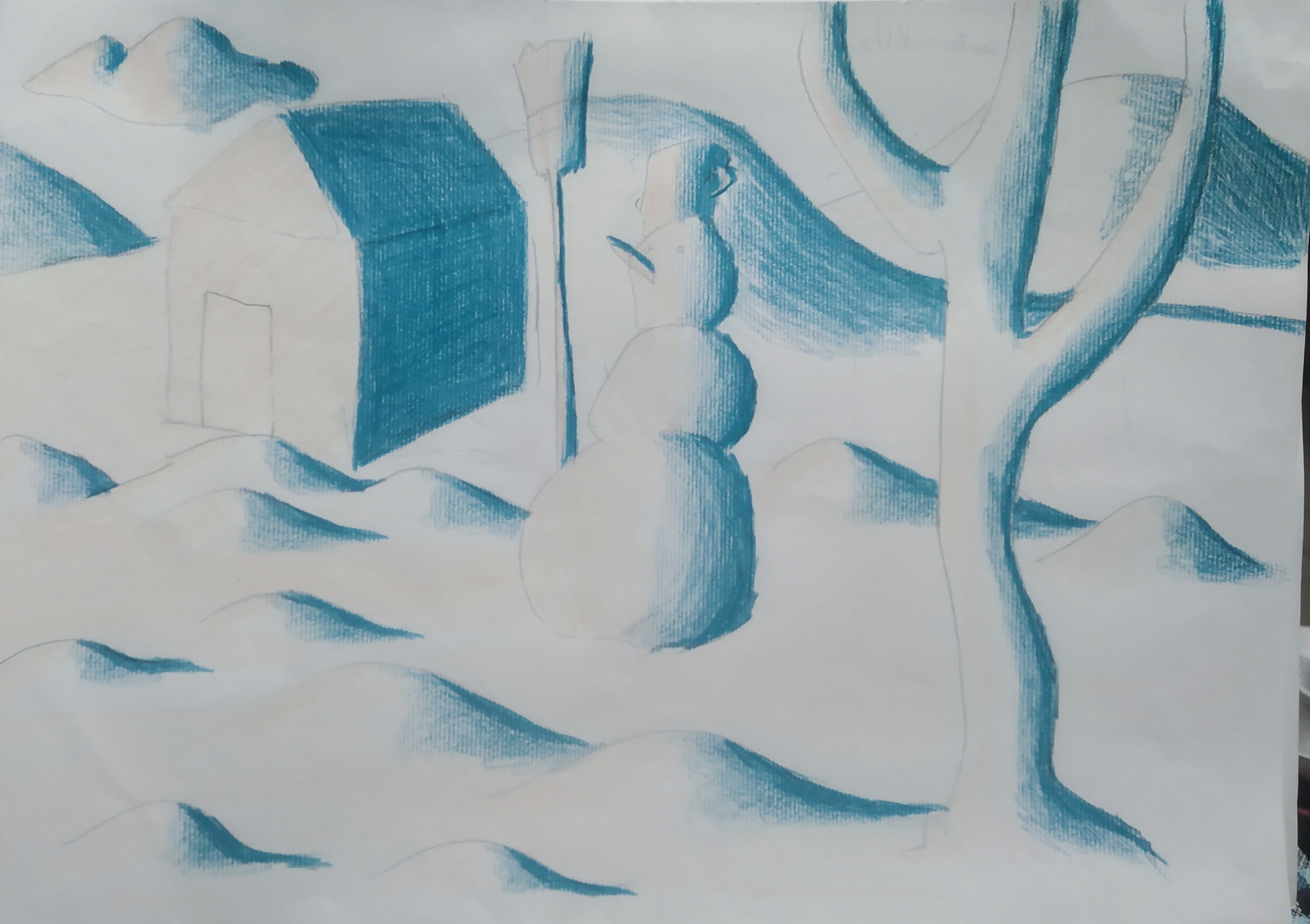 Сада су и округли и ваљкасти предмети добили своје сјенке са благим прелазом, али нешто још недостаје...
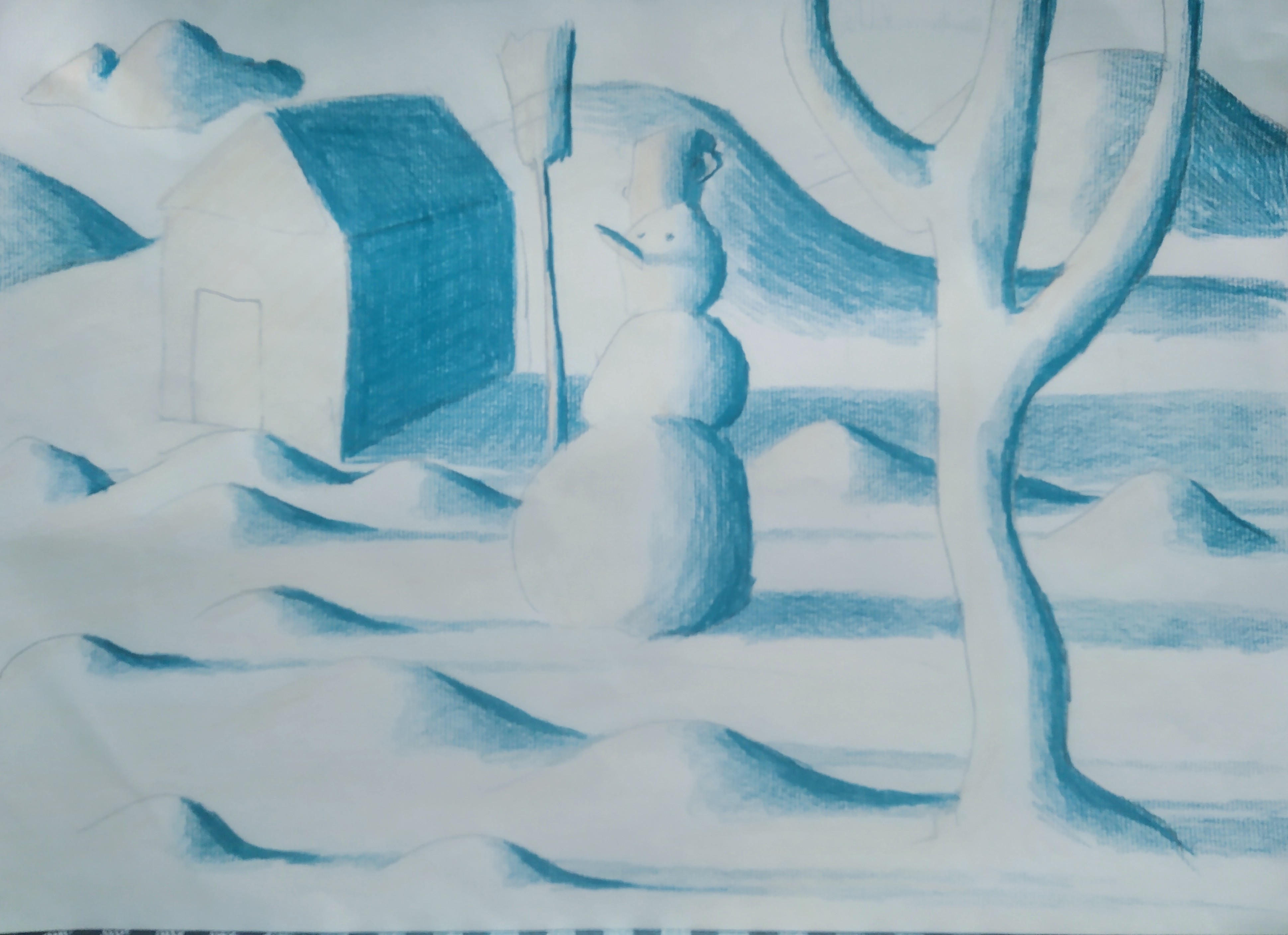 Нешто се ново појавило...
То су сјенке на земљи!
Погледајте само како су дугачке - то је зато што је сунце ниско на хоризонту.
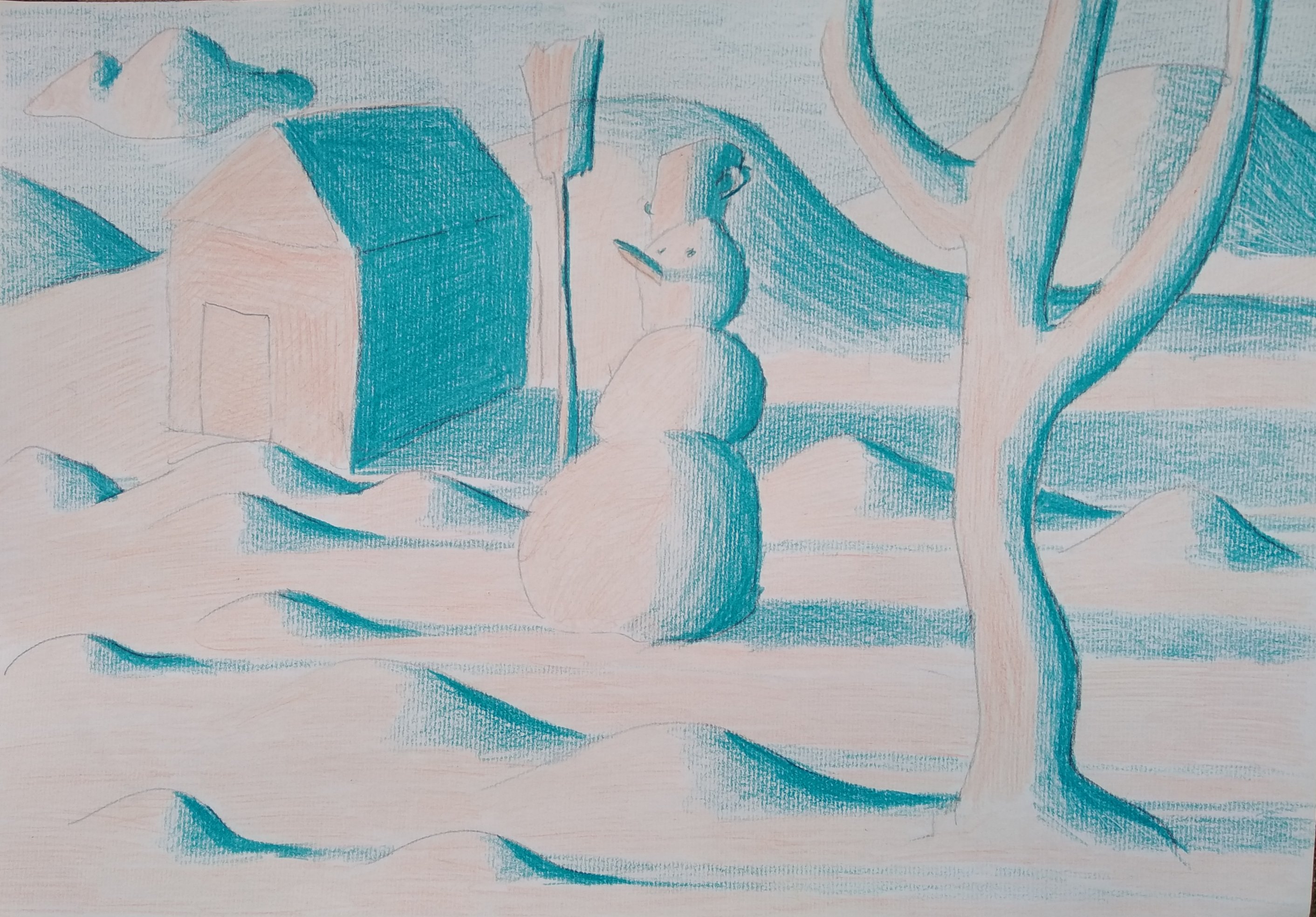 На крају је обојено и небо, а мало наранџасте боје је додато да се дочара утисак вечери.
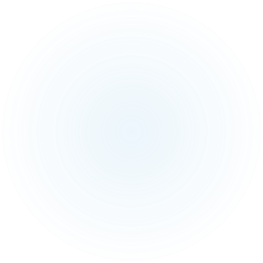 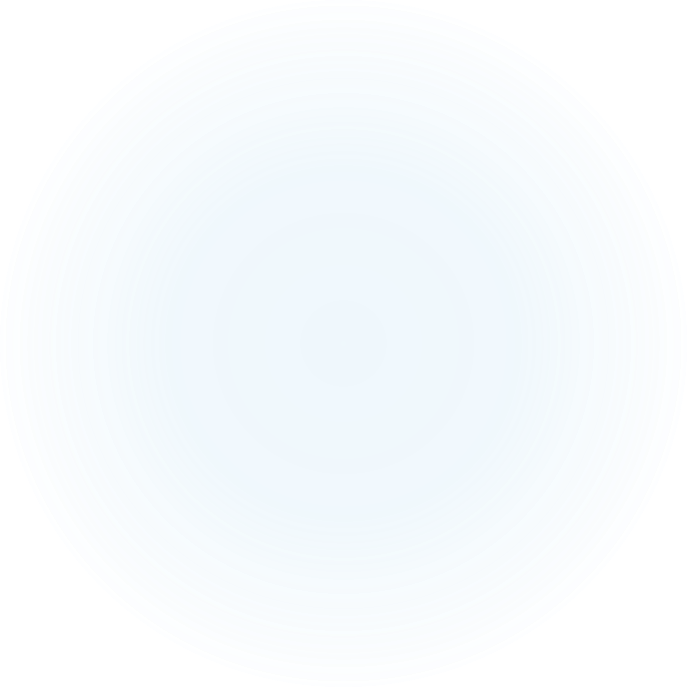 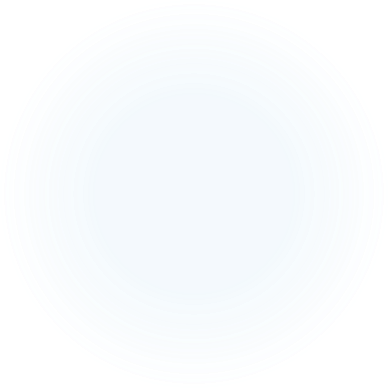 Ученички радови
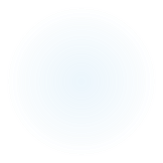 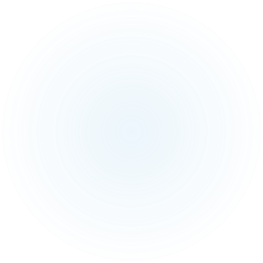 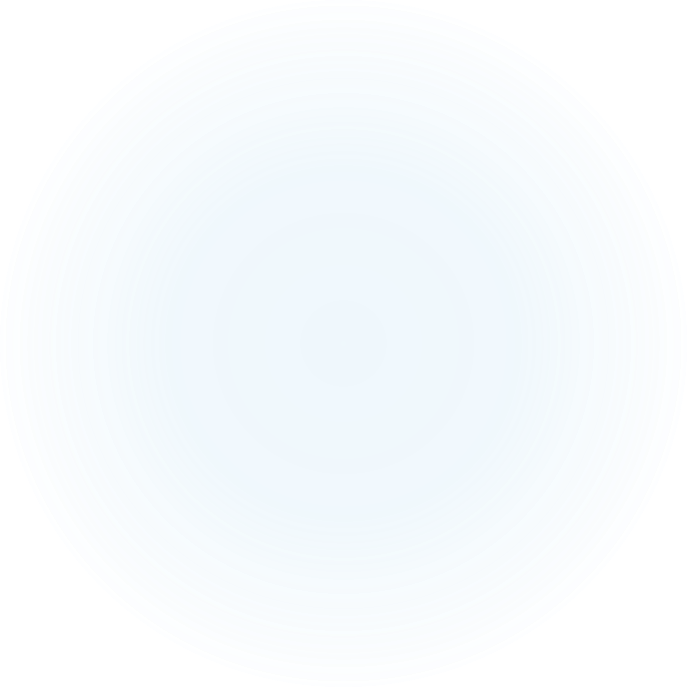 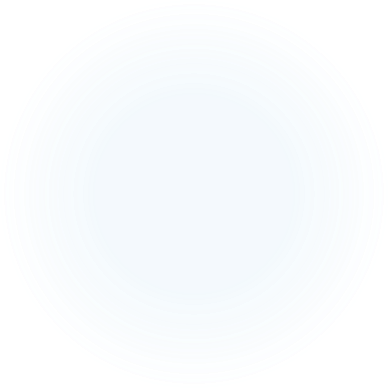 Ученички радови
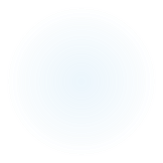 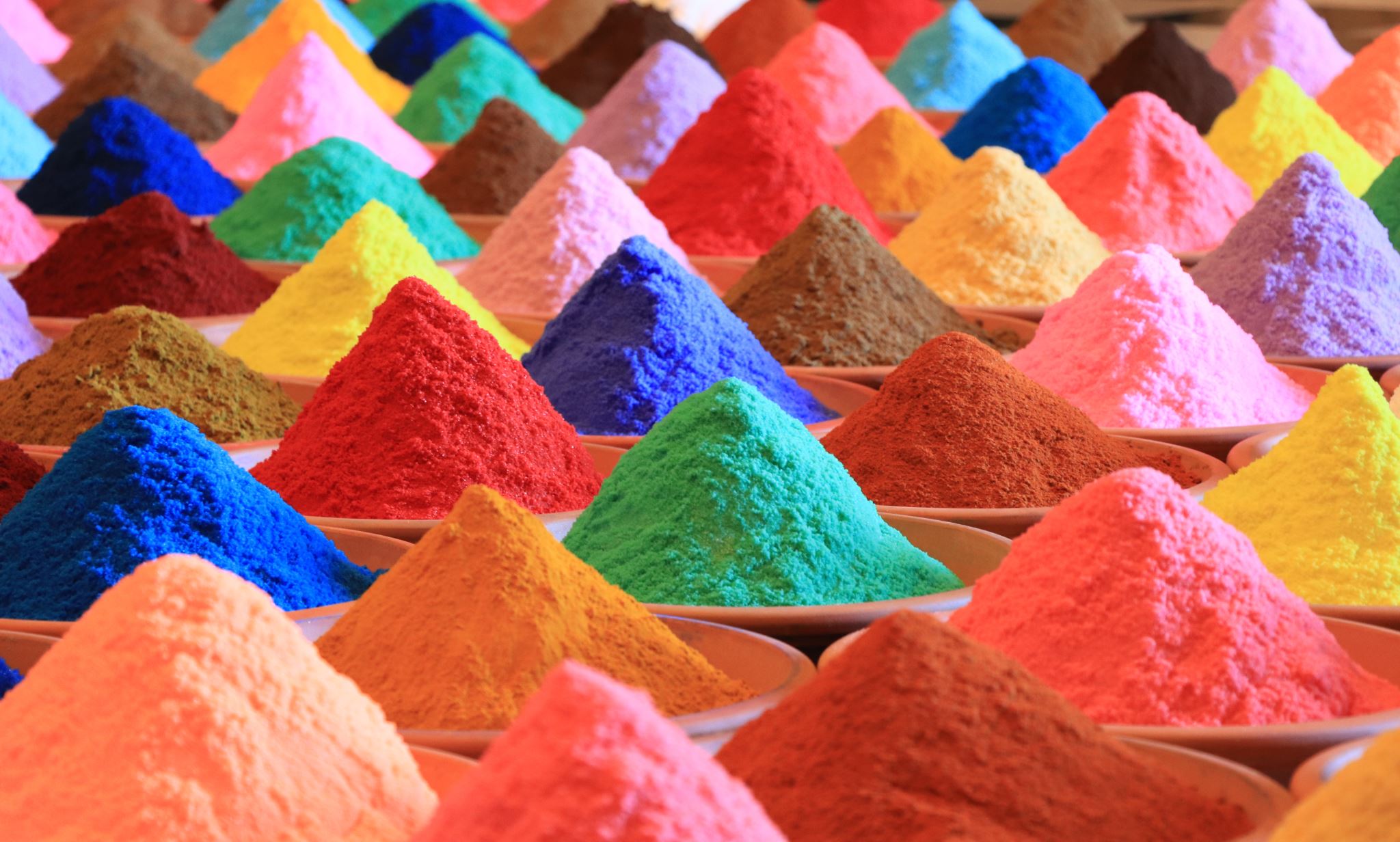 Покушајте и ви да направите зимски пејзаж!
Забавите се комбиновањем боја свјетлости и сјенки!